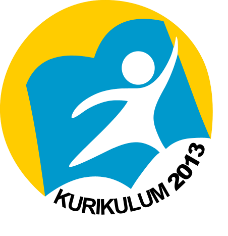 BENTUK KRIMINALITAS DAN UPAYA PENANGGULANGANNYA
Bentuk Kriminalitas
Menurut Light, Keller, dan Calhoun terdapat beberapa tipe kriminalitas atau kejahatan. Adapun tipe kejahatan tersebut adalah sebagai berikut.
Kejahatan Tanpa Korban (Victimless Crimes) 
Kejahatan Terorganisasi (Organized Crimes) 
Kejahatan Terorganisasi Transnasional (Transnational Organized Crimes) 
Kejahatan Kerah Putih (White Collar Crimes) 
Kejahatan Perusahaan (Corporate Crimes) 
Selain dari klasifikasi di atas, kejahatan dapat pula dibedakan atas violent offenses (kejahatan yang disertai tindakan kekerasan terhadap orang lain) dan property offenses (kejahatan yang menyangkut hak milik).
Bentuk Kriminalitas
Sementara itu, dalam Statistik Kriminal 2013 yang diterbitkan oleh Sub Direktorat Statistik Politik dan Keamanan, Badan Pusat Statistik Republik Indonesia, juga dijabarkan sejumlah bentuk tindak kejahatan, yakni :
Kejahatan terhadap nyawa.
Kejahatan terhadap fisik atau badan.
Kejahatan terhadap kesusilaan.
Kejahatan terhadap kemerdekaan orang.
Kejahatan terhadap hak milik/barang dengan penggunaan kekerasan.
Kejahatan terhadap hak milik/barang.
Kejahatan terkait narkotika.
Kejahatan terkait penipuan, penggelapan, dan korupsi.
Kejahatan terhadap ketertiban umum.
Seiring perkembangan teknologi, terutama pesatnya pemanfaatan internet, bentuk-bentuk kejahatan baru pun bermunculan. Salah satu di antara bentuk kejahatan baru ini adalah kejahatan dunia maya (cyber crimes), yakni kejahatan yang dilakukan oleh seseorang maupun kelompok dengan menggunakan sarana komputer dan alat telekomunikasi lainnya. Seseorang yang menguasai dan mampu mengoperasikan komputer seperti operator, pemrogram, atau analis dapat menjadi pelaku cyber crime.
Data Biro Pengendalian Operasi, Markas Besar Kepolisian Negara Republik Indonesia, sebagaimana dirangkum oleh Sub Direktorat Statistik Politik dan Keamanan, Badan Pusat Statistik Republik Indonesia, dalam tabel di atas menunjukkan bahwa kejadian kriminalitas di Indonesia selama periode tahun 2010-2012 cenderung berfluktuasi. Jumlah kejadian kejahatan atau crime total dari sekitar 332.000 kasus (2010) meningkat menjadi sekitar 347.000 kasus (2011). Namun, pada tahun 2012, terjadi penurunan menjadi sekitar 341.000 kasus.
Sebagai pembanding, Sub Direktorat Statistik Politik dan Keamanan, Badan Pusat Statistik Republik Indonesia juga mengutip Data Susenas (Survei Sosial Ekonomi Nasional) yang mencatat bahwa terjadi penurunan jumlah rumah tangga korban kejahatan, dari sekitar 1.830.000 (2010) menjadi 1.380.000 (2012).
Menurunnya kejadian kriminalitas, dari tahun ke tahun, diyakini terkait erat dengan keberhasilan Kepolisian Negara Republik Indonesia dan aparat penegak hukum lainnya dalam melakukan pengendalian sosial yang dilakukan dengan menimbulkan rasa takut melalui ancaman sanksi dan kekuasaan.	Apakah hanya aparat penegak hukum saja yang memiliki kewajiban melakukan pengendalian sosial untuk menanggulangi kriminalitas ? Jawabannya tentu saja tidak. Warga masyarakat pun wajib berpartisipasi dalam pencegahan dan penanggulangan kriminalitas.
Pertanyaan Uji Pengetahuan
Jelaskan bentuk-bentuk kriminalitas menurut Light, Keller, dan Calhoun !
Apakah yang dimaksud dengan kejahatan dunia maya (cyber crimes) ?
Salam Sosiologi !